ABECEDA
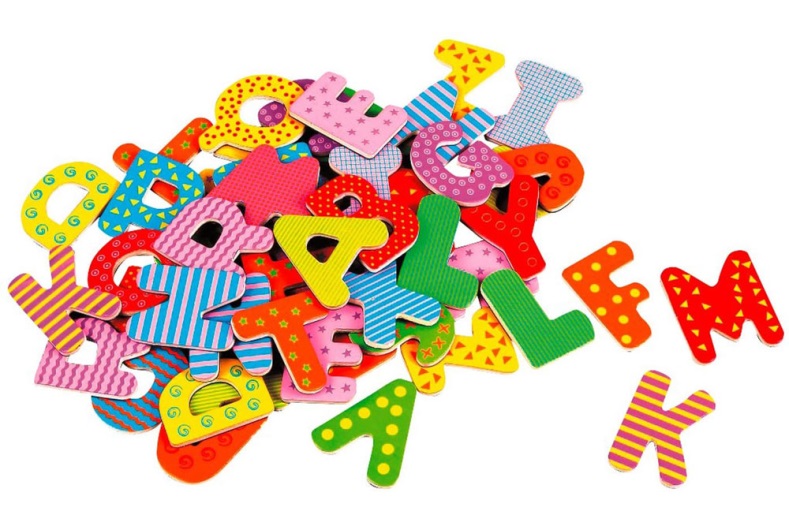 ABECEDA
Čemu služe slova,
pitala je sova.
Slova služe
da se riječi združe
i da knjige razne
ne ostanu prazne.
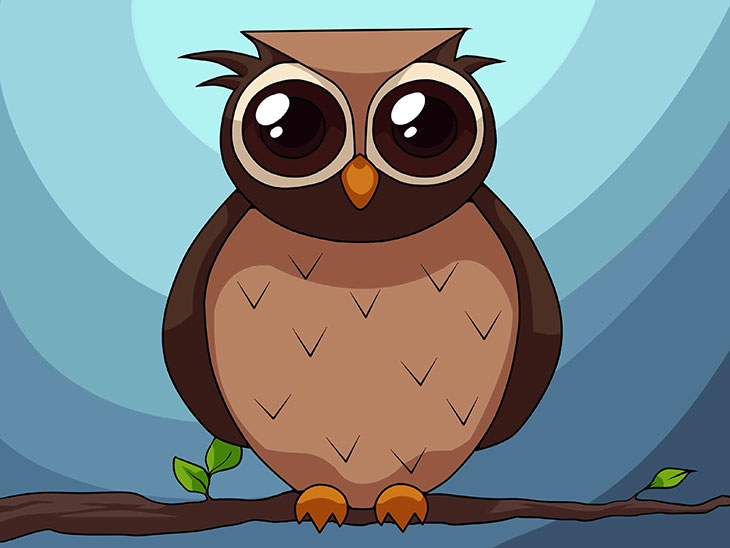 Da po nekom redu
stvore abecedu
i da odmah zaposle
olovku i kredu. 
                         Aljoša Vuković
U srpskom književnom jeziku u upotrebi su dva pisma: ćirilica i latinica.
Red slova u latinici zove se abeceda.
Abeceda se sastoji od 30 glasova i to od 27 posebnih i 3 kombinovana slova. Svako od njih predstavlja po jedan glas.
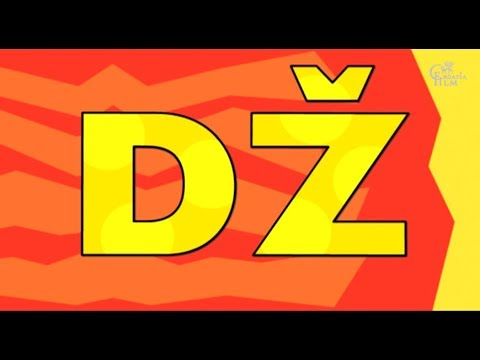 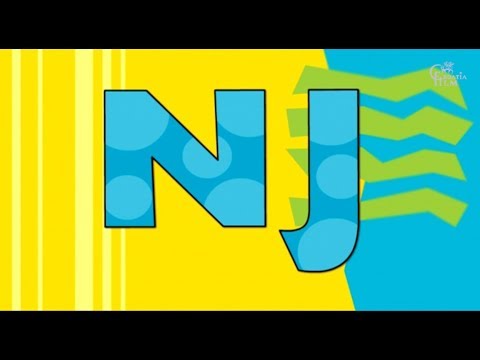 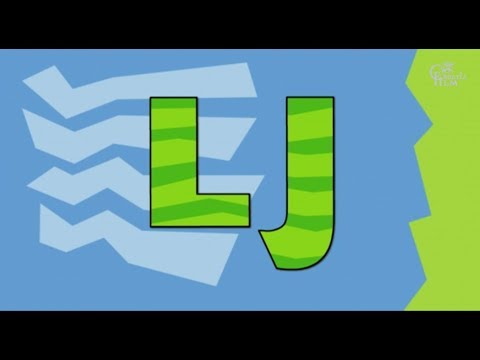 ZADATAK ZA SAMOSTALAN RAD NAPRAVI ABECEDNU SLOVARICU
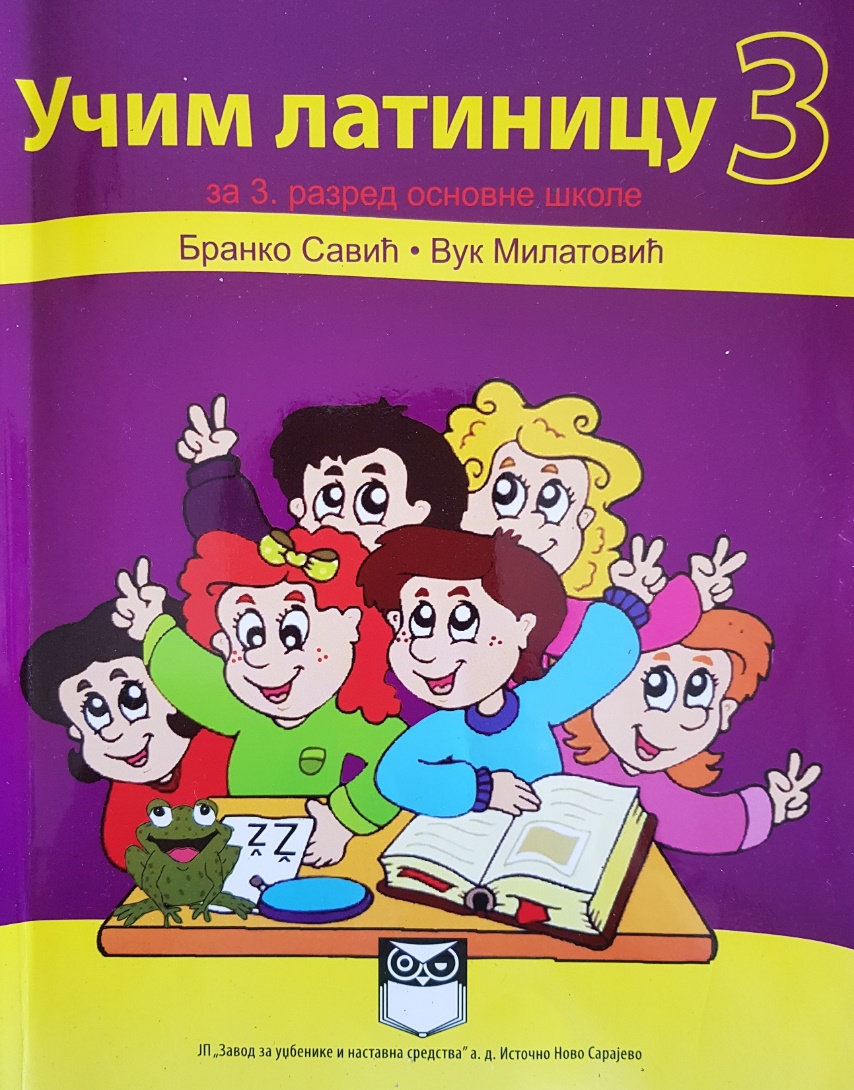 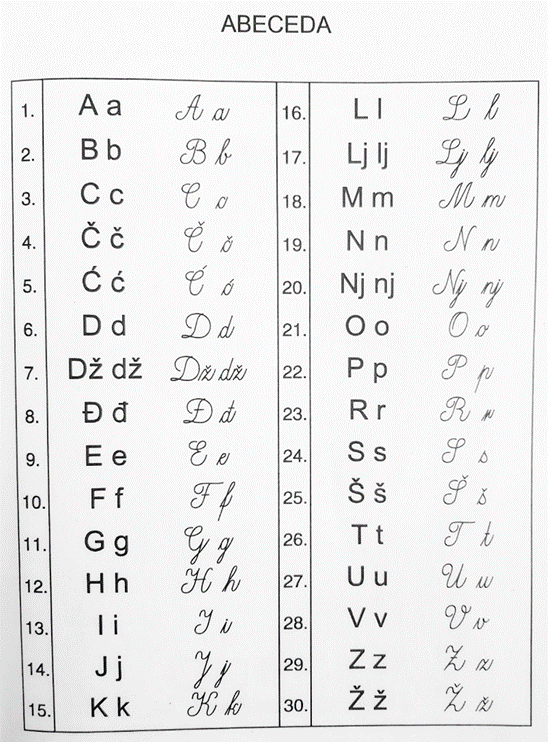 PRIMJER SLOVARICE